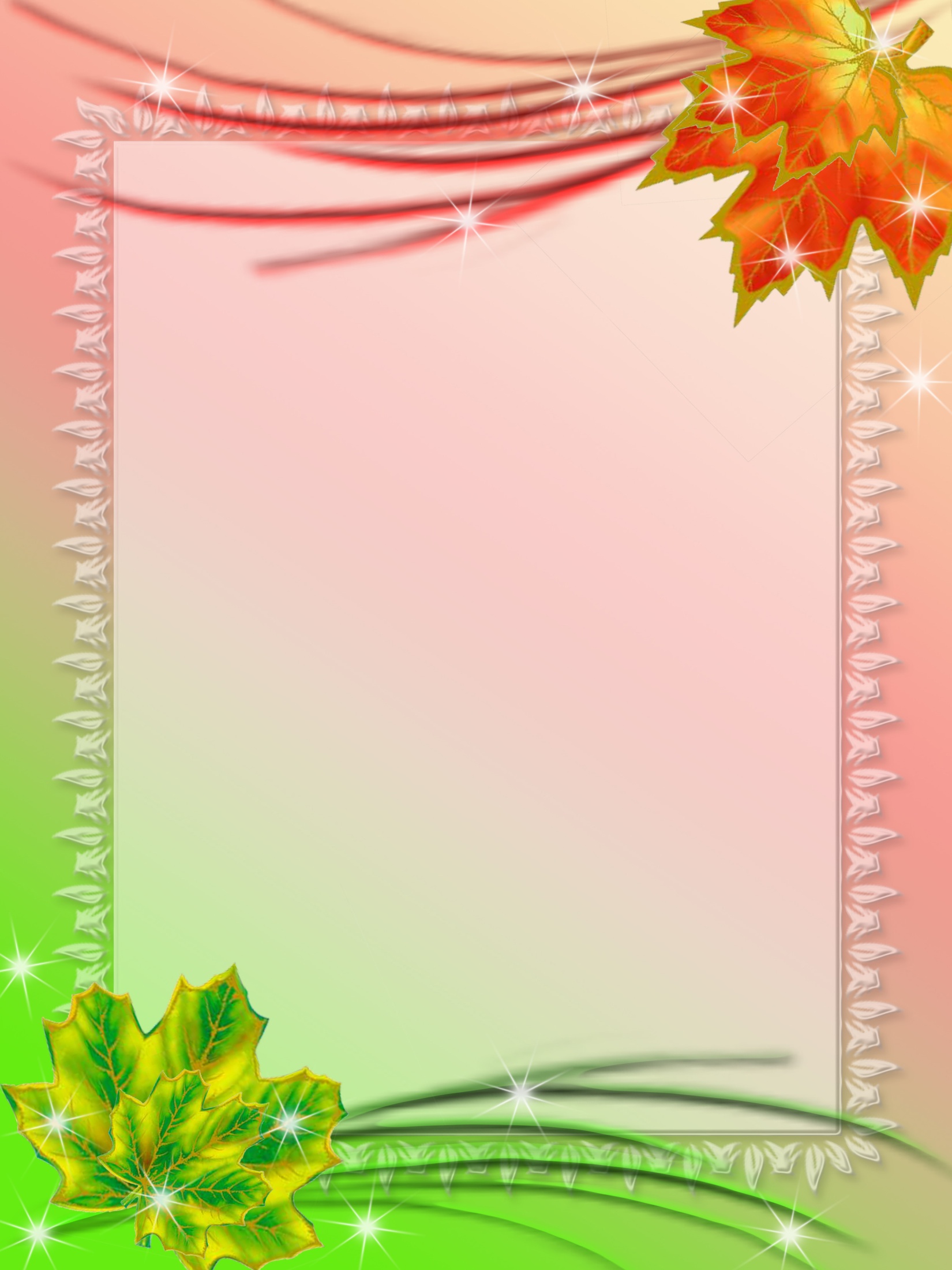 Рослинні символи українців
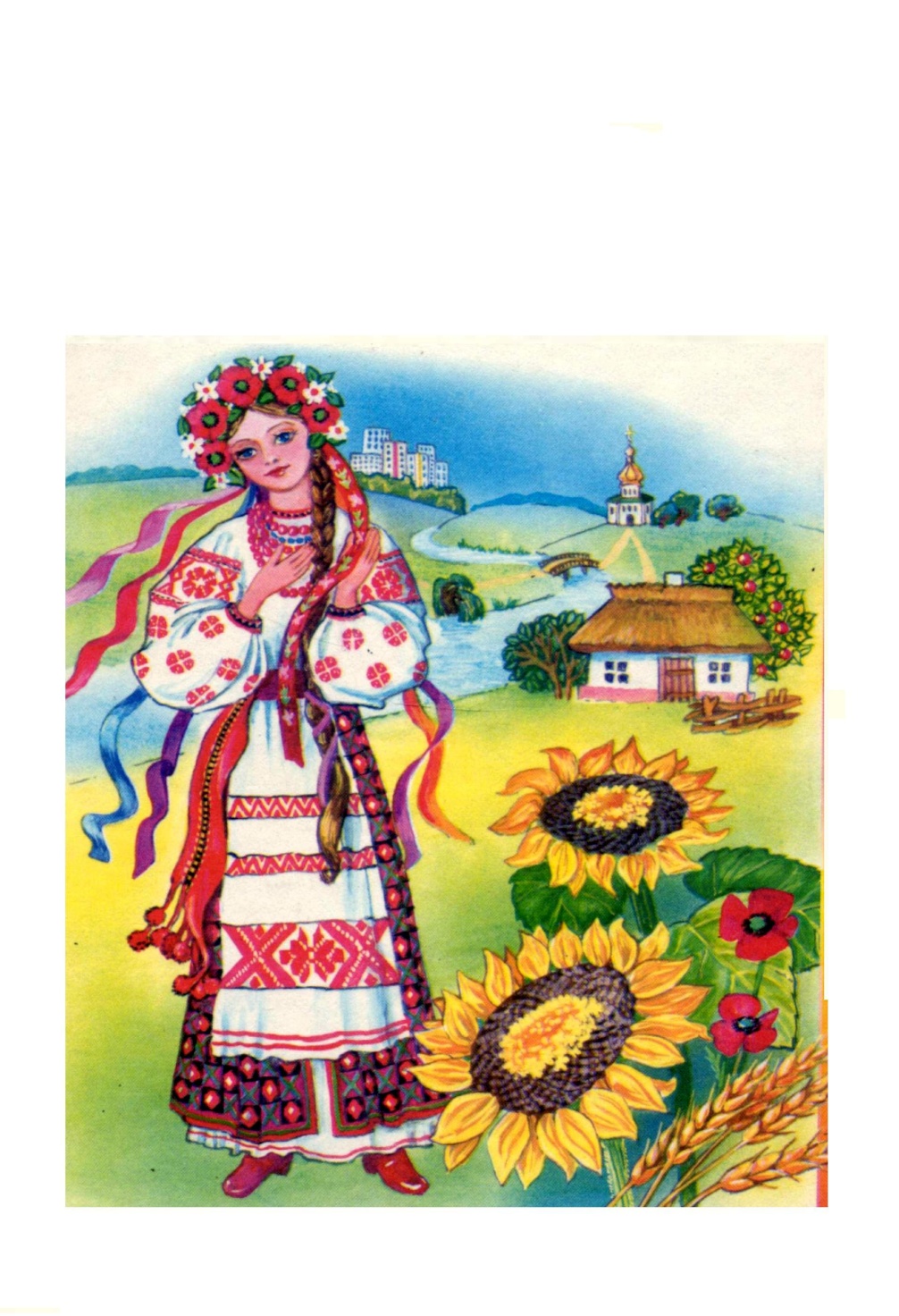 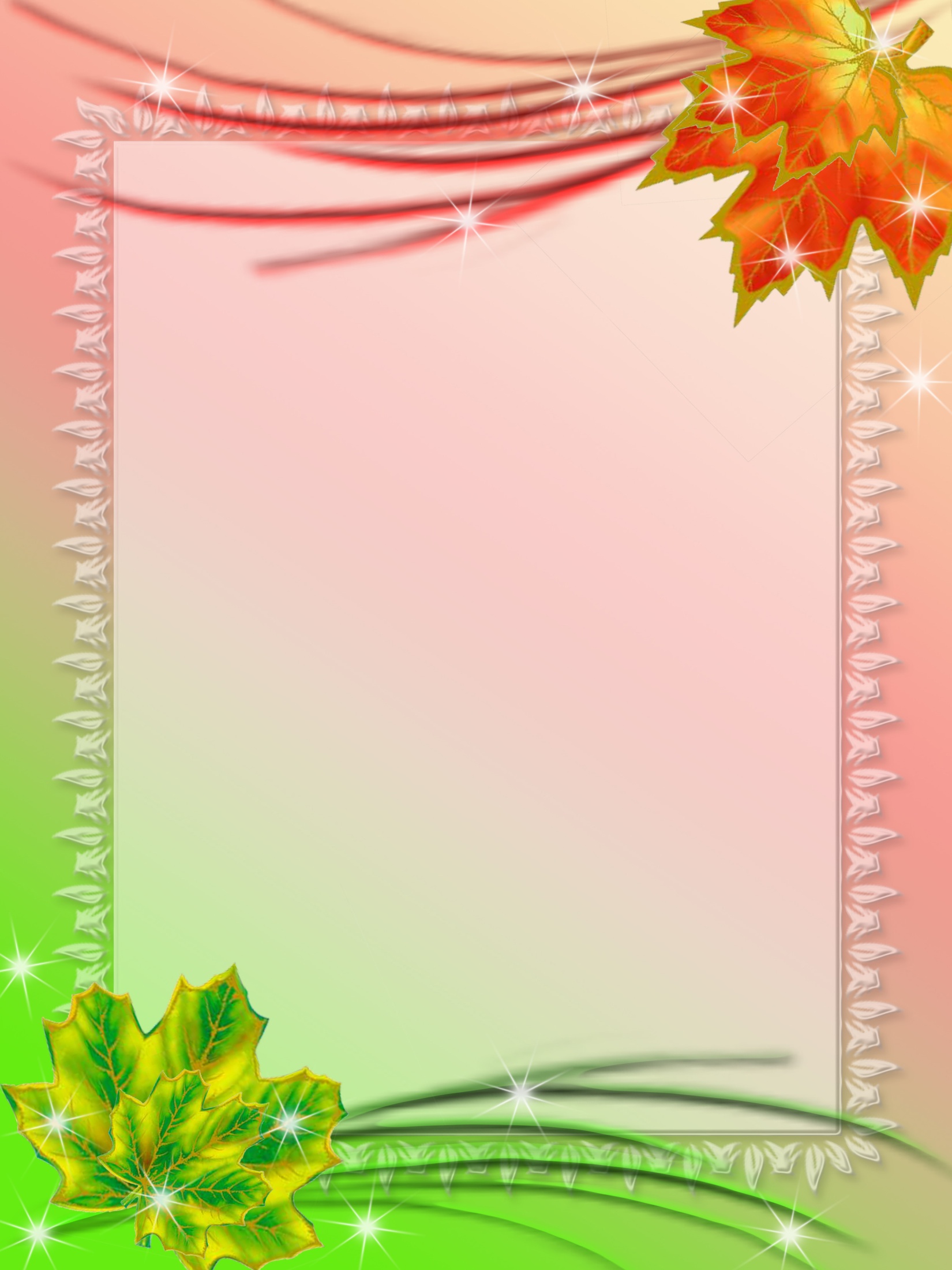 Символи - святині
Через віки пронесли українці любов до різних речей, тварин, а особливо рослин, тому що з давніх-давен вважали їх святинями свого народу. Їхні образи використовувалися в обрядах і звичаях, в пісенній народній творчості. Їх вишивали на рушниках, сорочках, серветках … 
	  Часто вони приходять до нас із легенд.
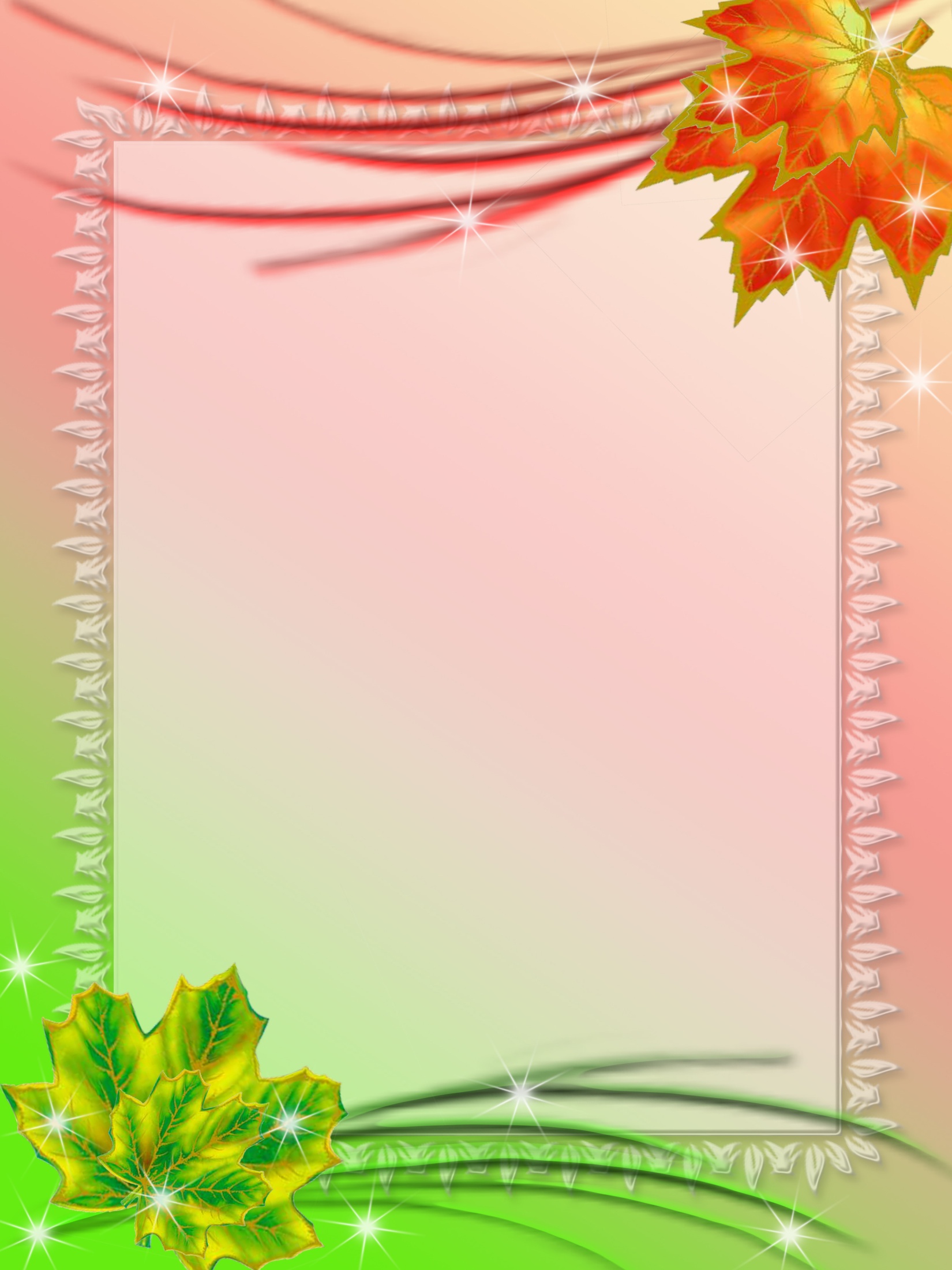 Символи - святині
Калина, верба, дуб, вишня, барвінок, чорнобривці, любисток, соняшник, мальви..  здавна уособлюють красу нашої України, духовну міць народу, засвідчують любов до рідної землі.
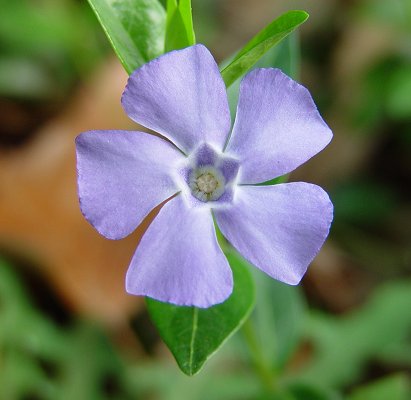 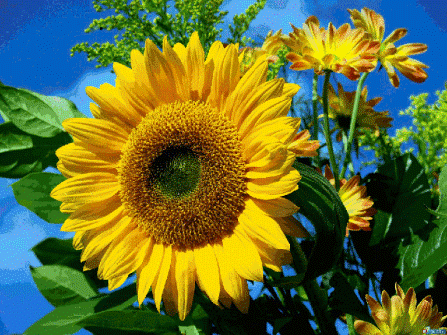 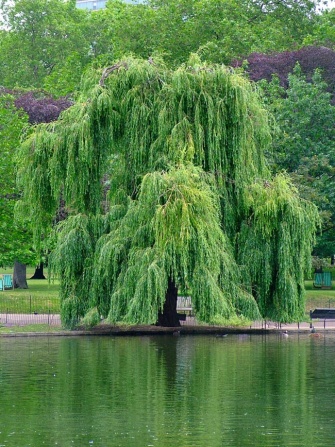 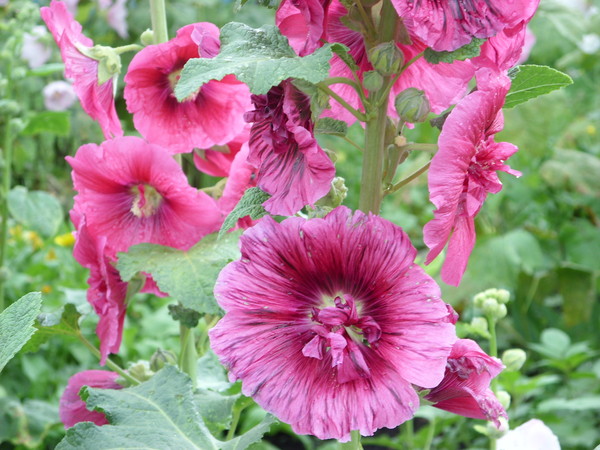 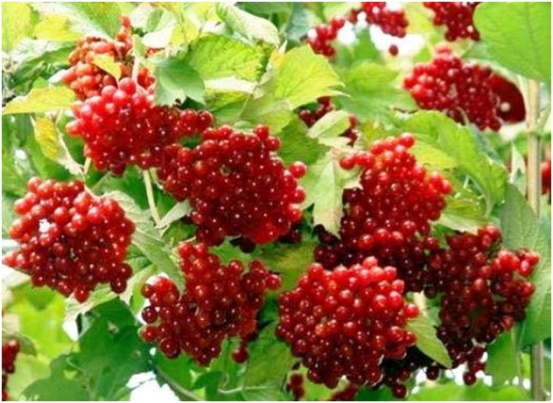 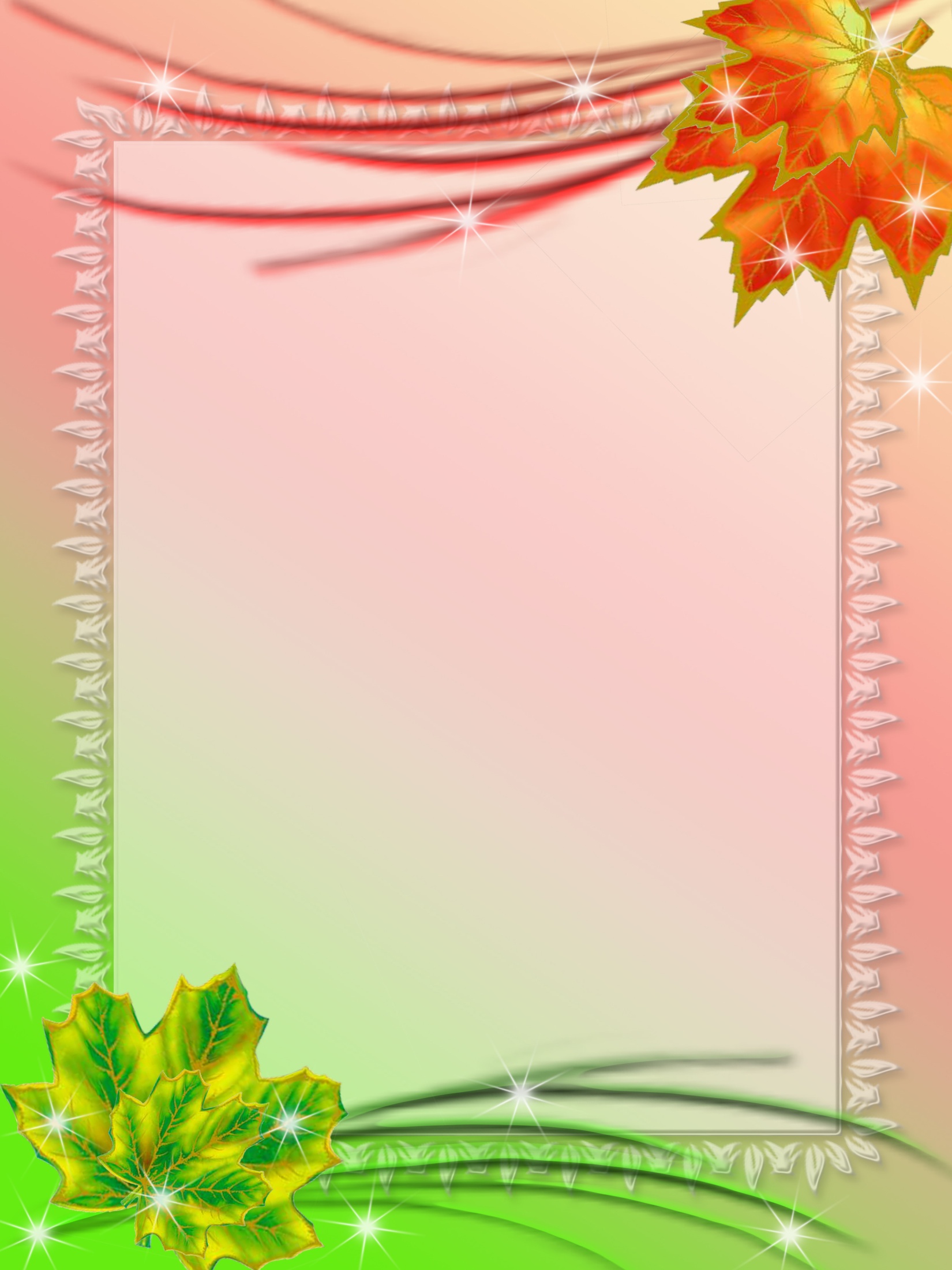 Калина
В українській народній творчості калина символізує мужність і незламність духу в боротьбі за незалежність рідного краю, благородний порив виборювати та відстоювати свободу й гідність                                                людську.   
	  Цілу довгу холодну зиму палахкотять рубіновим намистом  на калині яскраво-червоні плоди. А коли уважно глянути на зернину, вийняту з ягоди, то можна побачити, що вона нагадує маленьке серце.
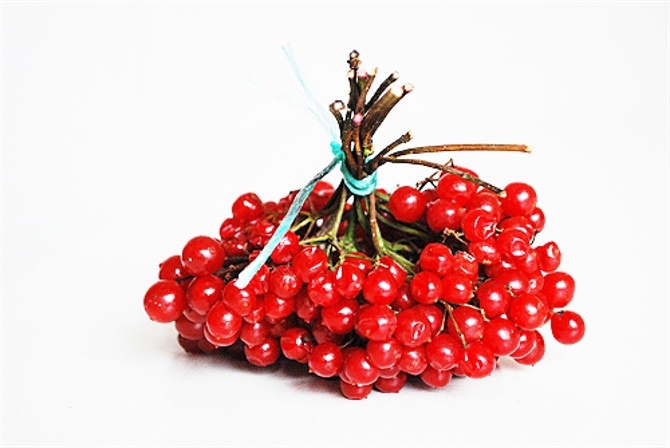 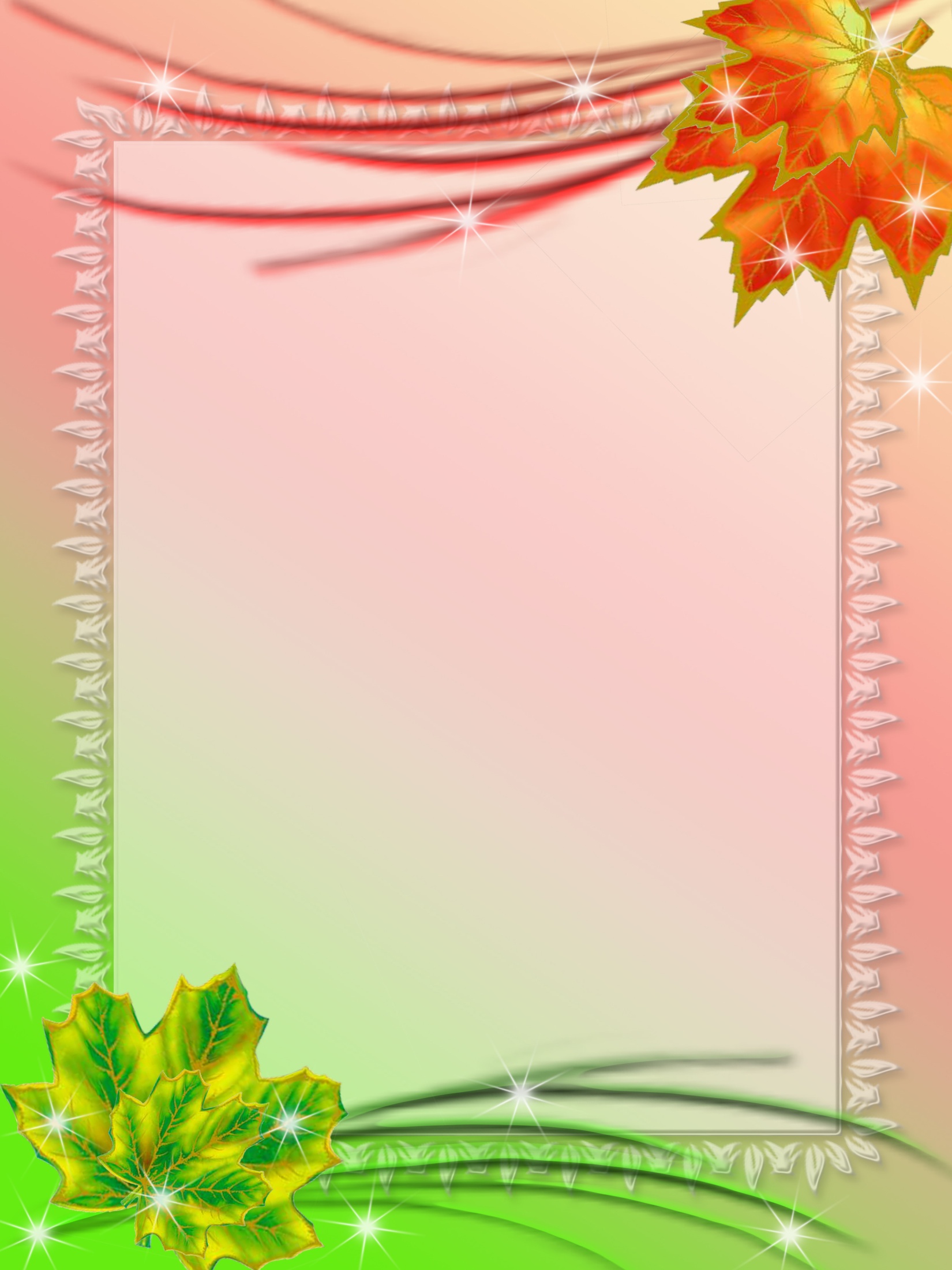 Калина
Шість віків ходить по світу легенда, що краплини дівочої крові, які бризкали з-під ворожого ятагана, були підхоплені вітром, рознесені по лісах і долах, по берегах рік озер... І де вони падали, там зростали кущі червоної калини. А  на місці порубаних дівочих тіл виросли  кущі калини – “гордовини” з червоними та чорними, мов запечені краплини дівочої крові, ягодами. З тих пір і ростуть кущі   калини то над  водою, то попід лісом, то 
       десь над яром, а то й біля могили
     примостяться, навіваючи журбу, смуток,
        спогади.
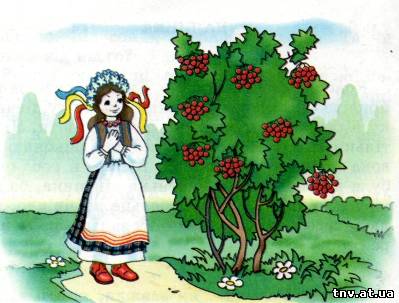 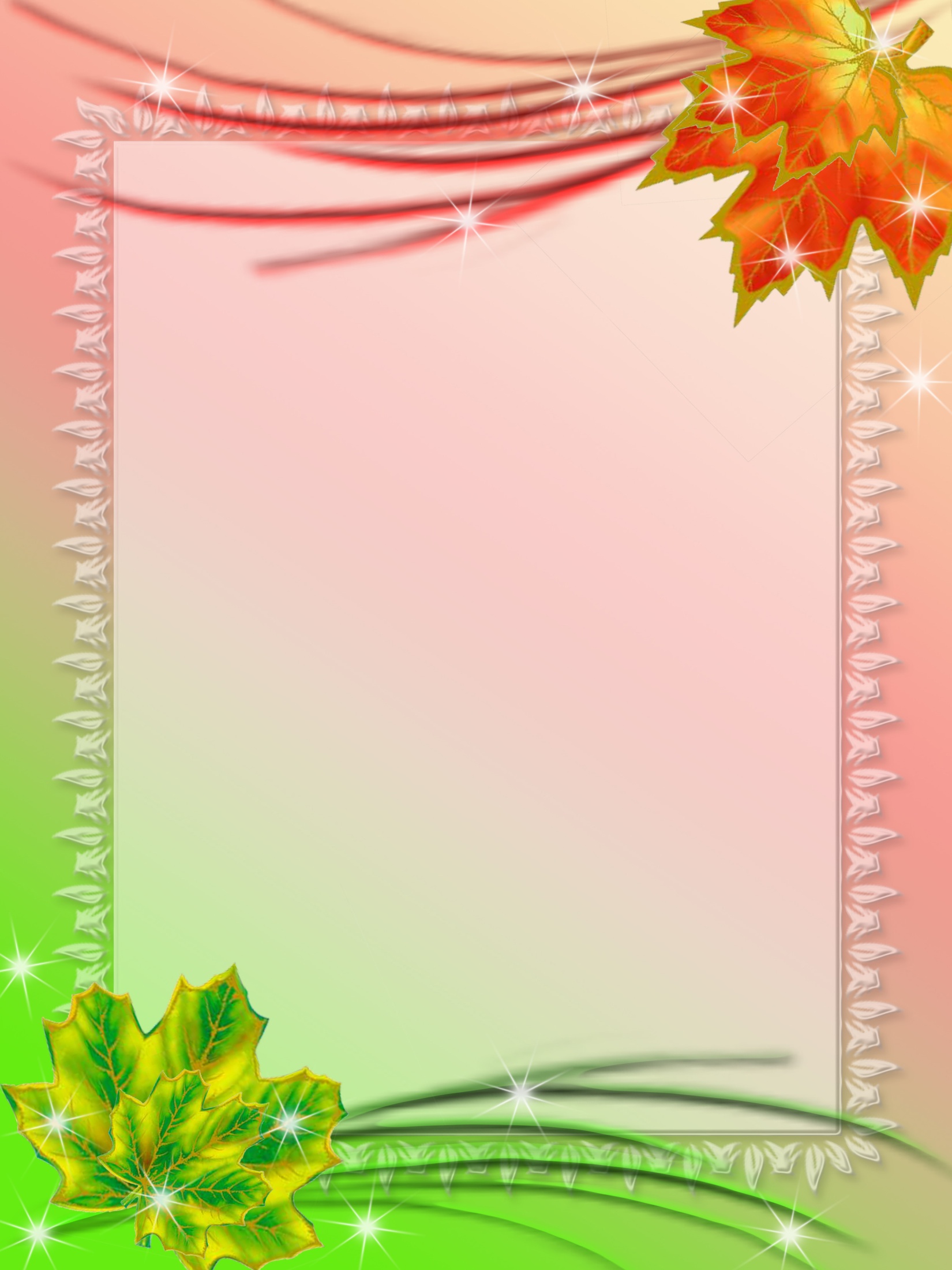 Верба
Верба є природним фільтром. Недаремно люди найчастіше беруть воду біля криниць, поруч з якими росте верба. 
	  Ця рослина - народний                                         прогностик. У жарку погоду                                                  вона “плаче” і це говорить                                                про те, що погода ще буде                                                      сонячна і тепла. 
	  Людям із затяжною хворобою
 допомагала верба, їхній одяг вивішували на 
вербових гілках, поки він не зтлівав,
 пропаде одяг – пропаде і хвороба.
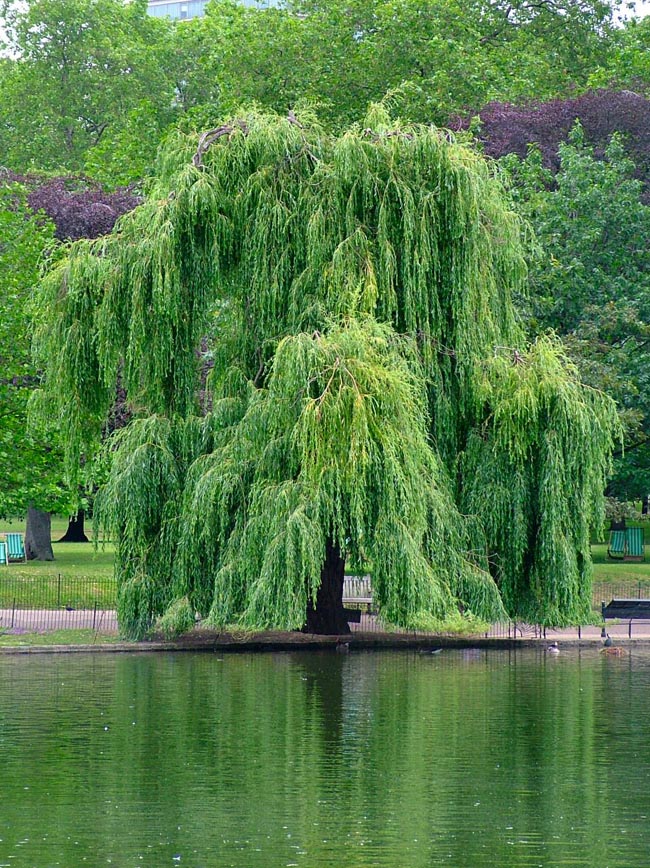 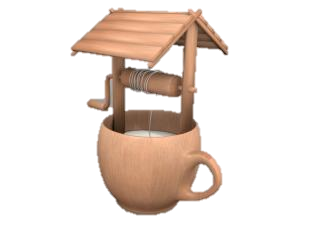 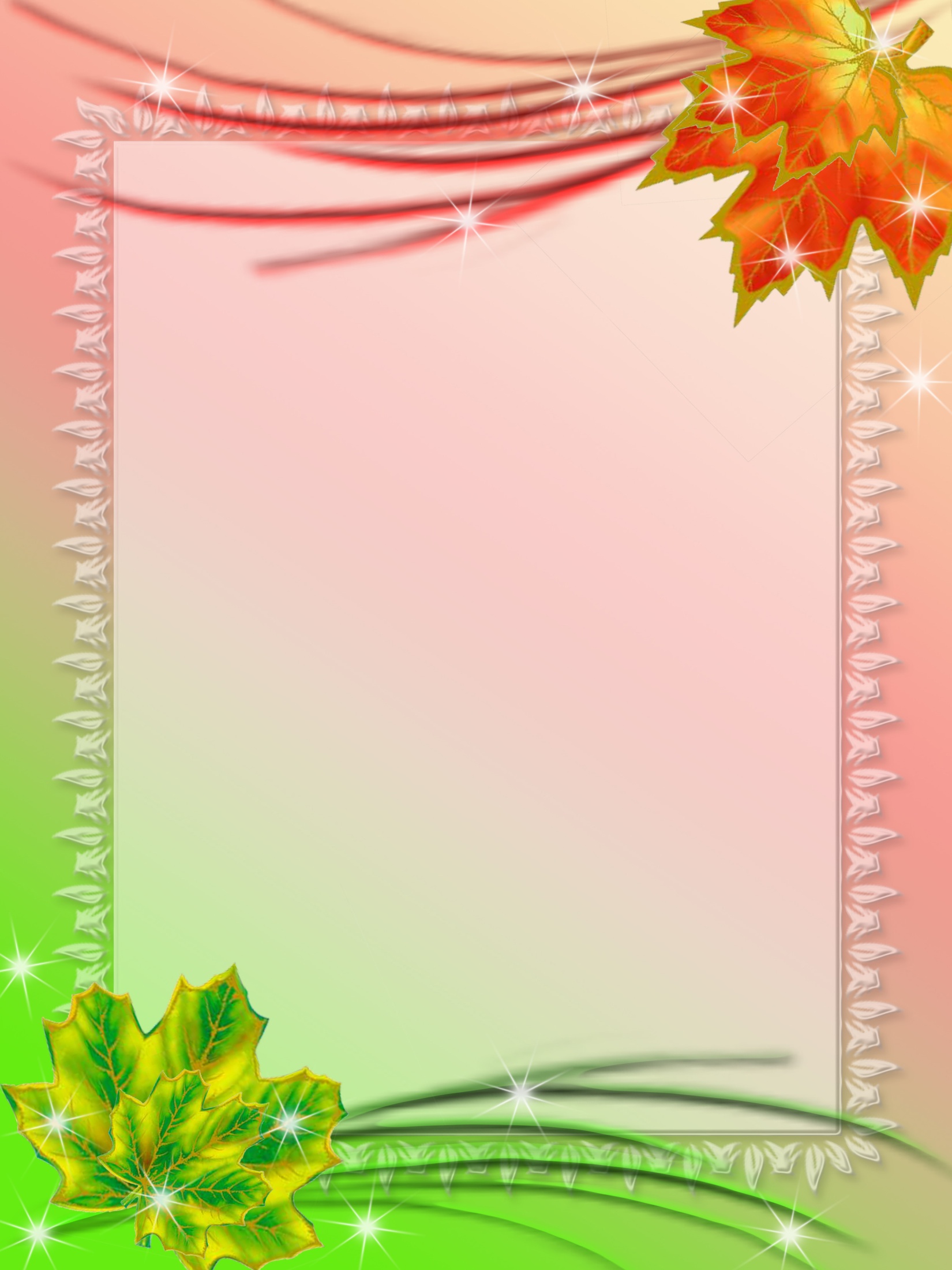 Верба
Вздовж доріг, понад ставками і річками, біля хат – скрізь вона була прикрасою українського села. “Верба біля криниці – 
    не будеш мати п´яниці, верба коло городу – 			відверне шкоду, верба біля 			брами – Господь з вами” –
                               так говорили в народі.
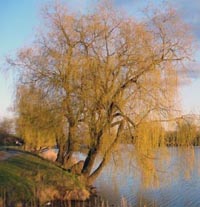 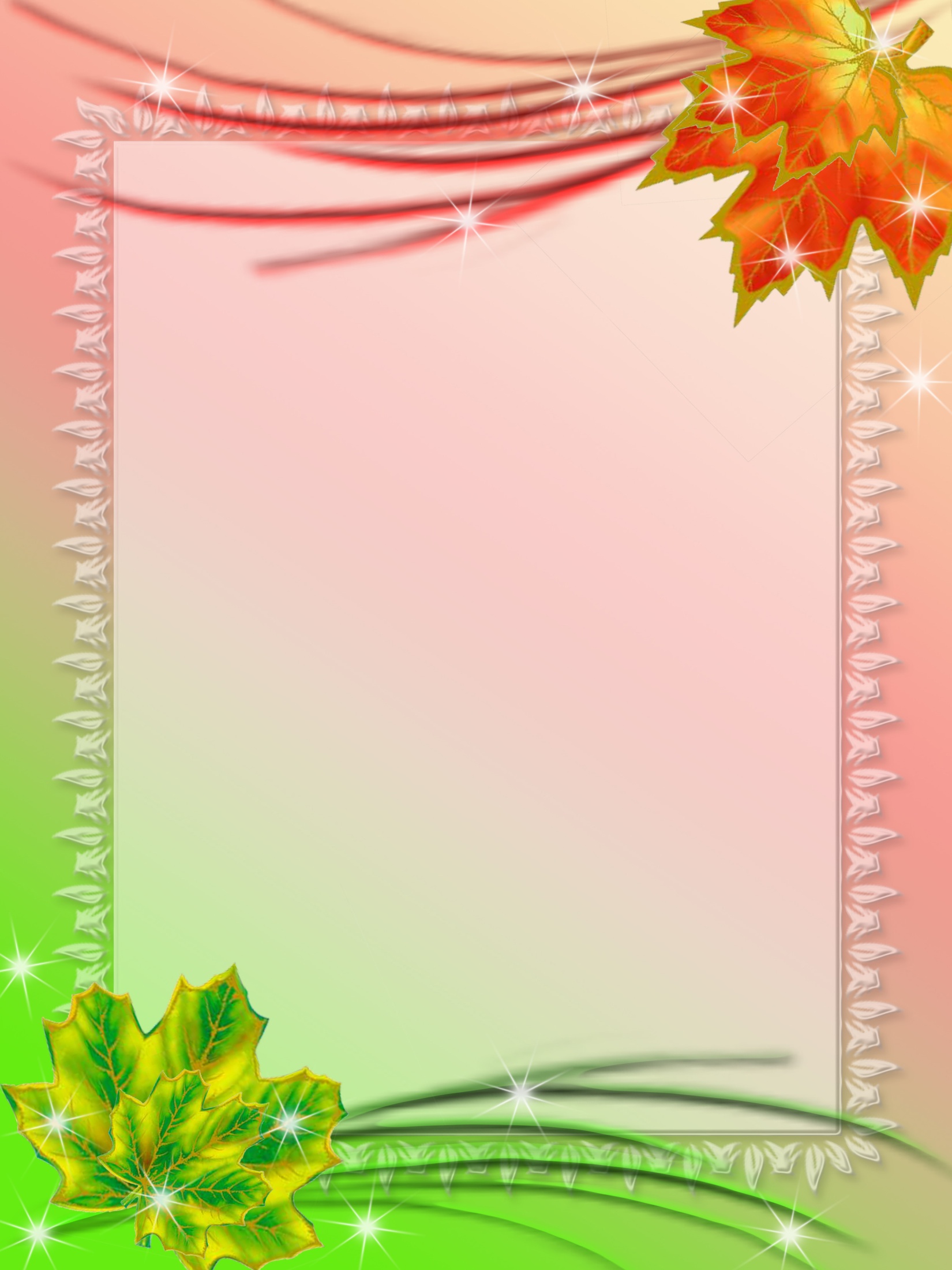 Чорнобривці
Чорнобривці – з давніх-давен прикрашали сільські подвір’я і так органічно ввійшли в сільський колорит,  що їх стали вважати символом України. Вони згадані в ряді художніх творів, народних і сучасних піснях, казках, бувальщинах та вишиванках. На сьогоднішній день вони є головною прикрасою  			не лише сільської місцевості, 			але й міської, тому що дають  			яскраві, соковиті кольори  				протягом літа і осені.
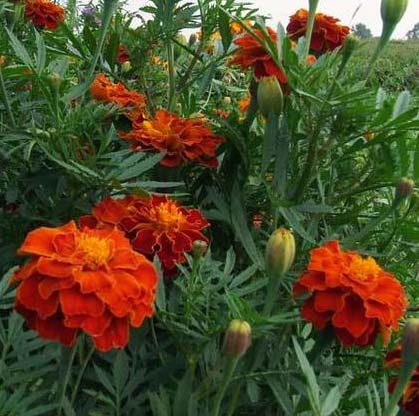 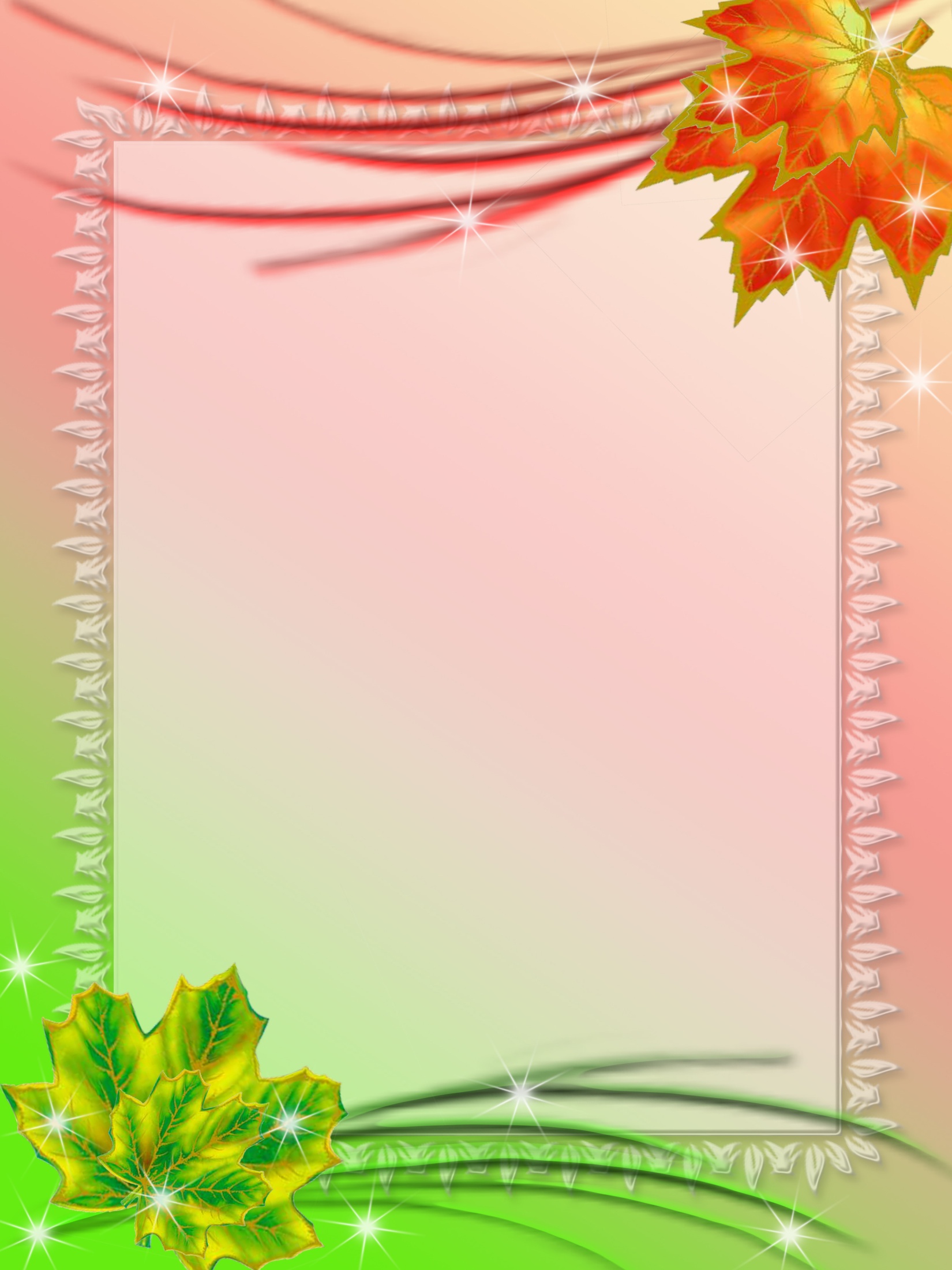 Чорнобривці виділяють      речовину, яка вбиває мікроскопічних черв'яків , що висмоктують соки з полуниці і садової суниці, картоплі та інших рослин.
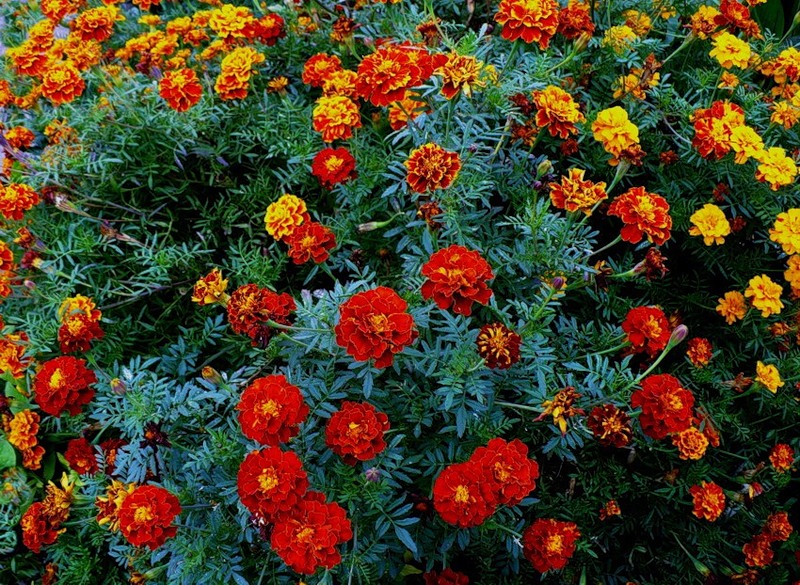 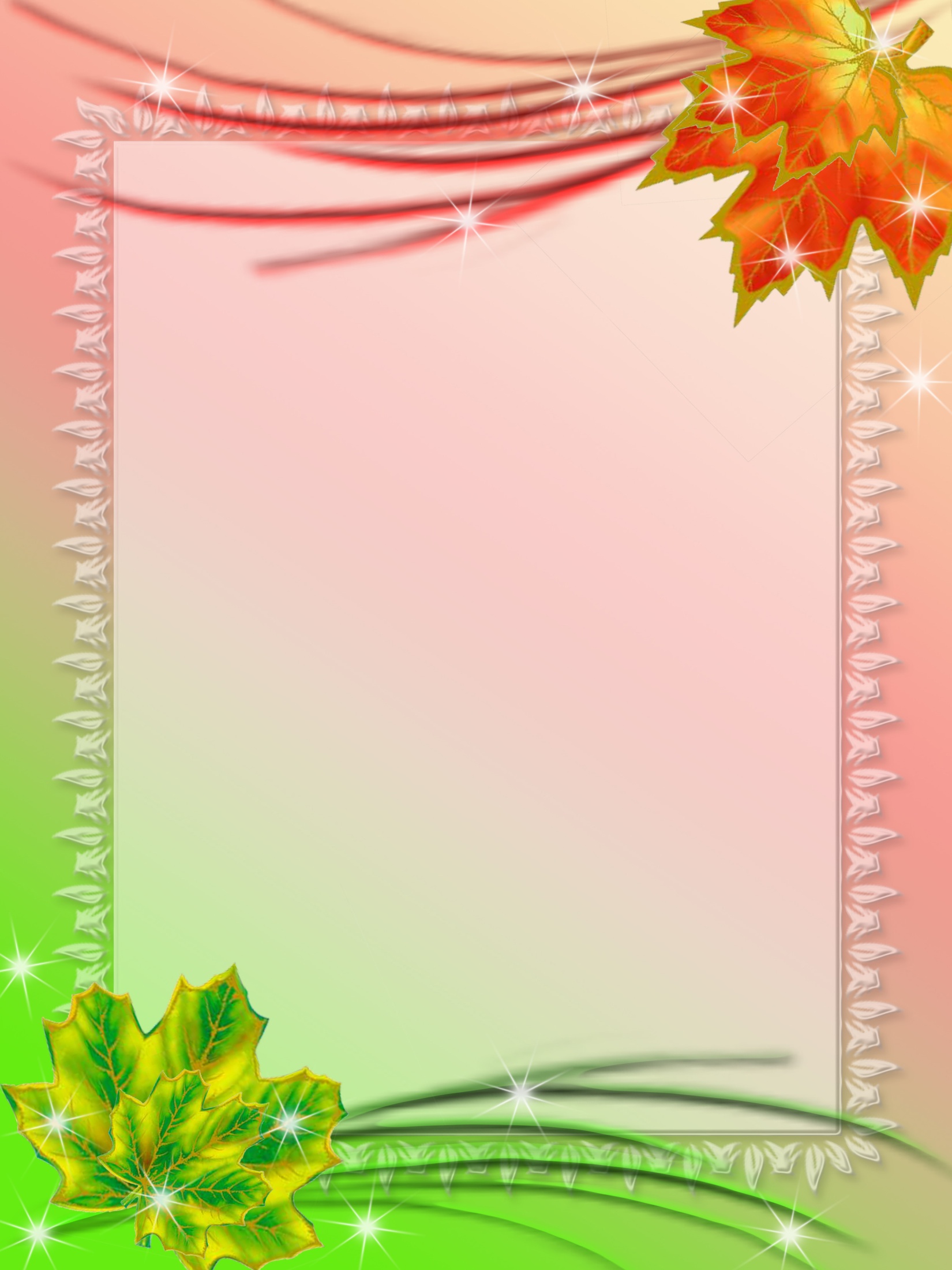 Соняшник
Соняшник символізує Батьківщину: як соняшник повертає за Сонцем свою
 голову, так і людина думкою, словом і ділом звернена до своєї Вітчизни. Як
                           Сонце для соняшника – 
                         єдиний і незамінний 
                         орієнтир, так і для людини 
                          Батьківщина - єдина і 
                           найвища цінність.
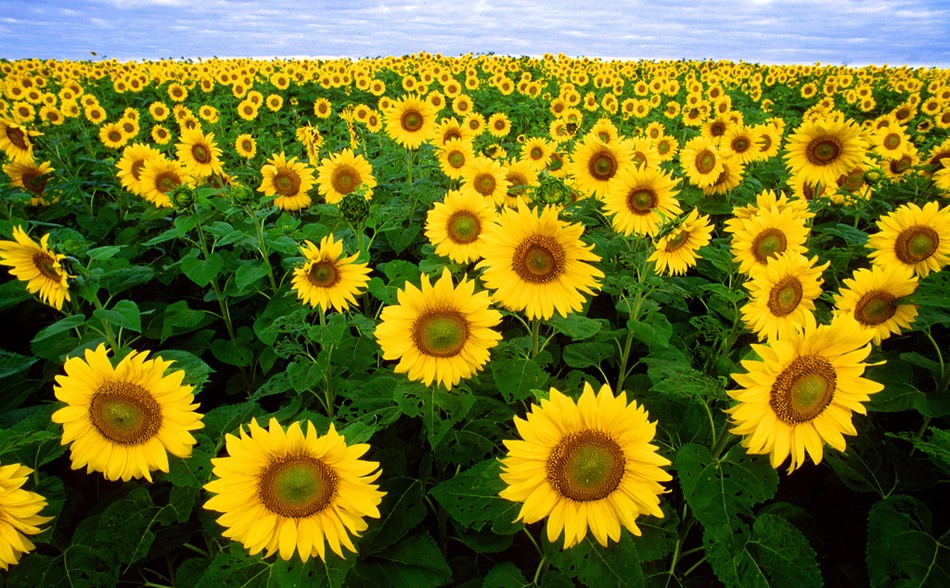 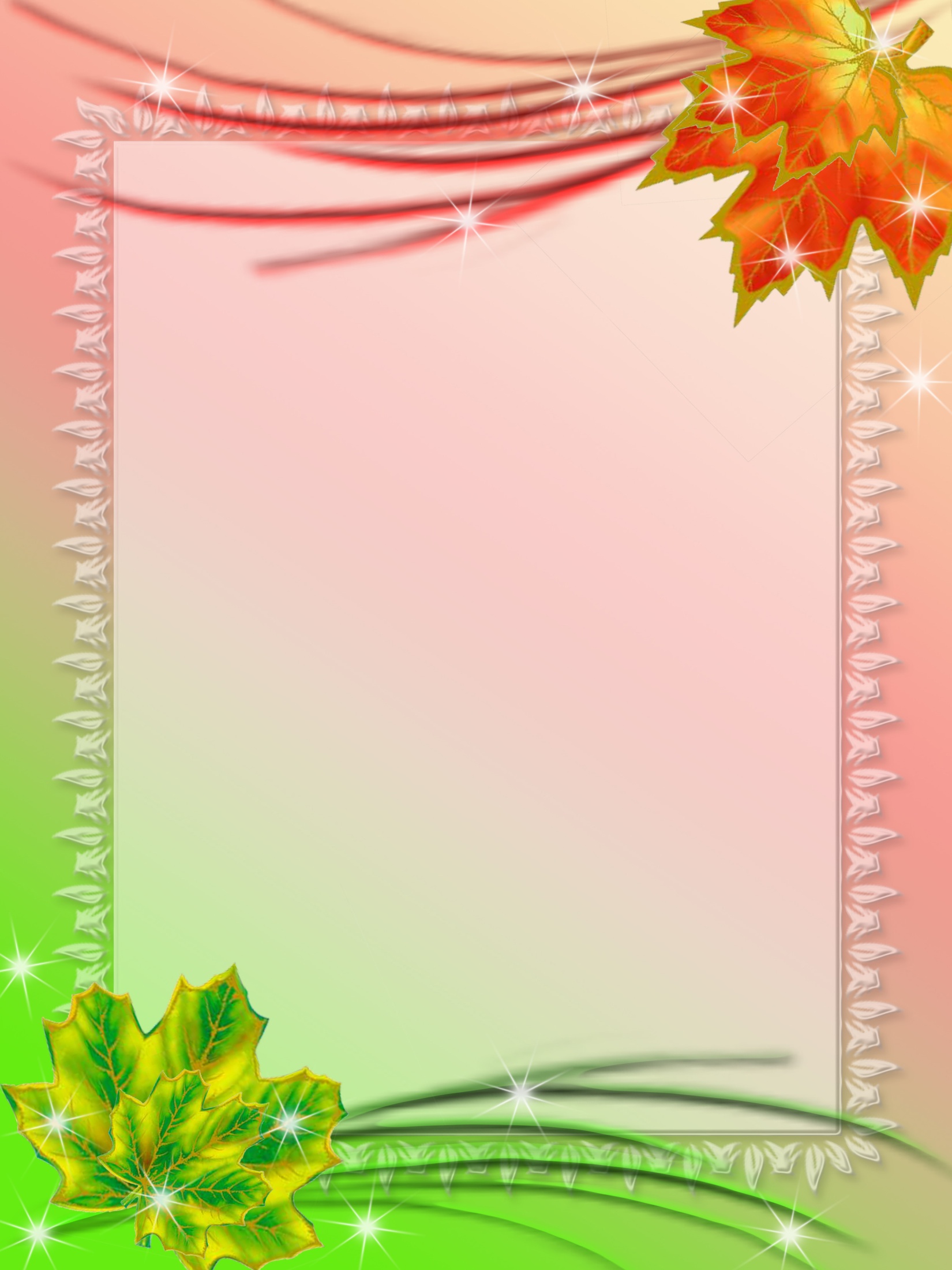 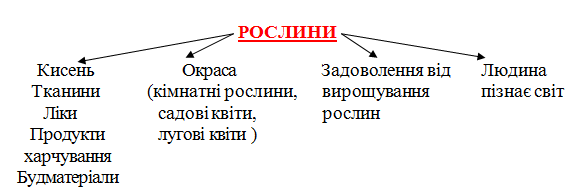